Professional translation in a pre-singularity  world
No worries for translators in the high-grade market
Alan K. Melby
President of LTAC global, associate director of BYU translation research group, certified French-to-English translator
My position: no! not all translators will be replaced before the singularity
why?
Because translation is AI-complete
1st reason for claiming translation is ai-complete
Some language is general
 (rather than domain-specific) and 
dynamic 
(rather than frozen)
Current MT systems can’t even handle
ambiguity and cohesion not resolved by 
sentence-level co-text and
domain identification
2nd reason for claiming translation is ai-complete
Some covert translation involves 
adjusting culture-laden content
across contrasting locales
3rd reason for claiming translation is ai-complete
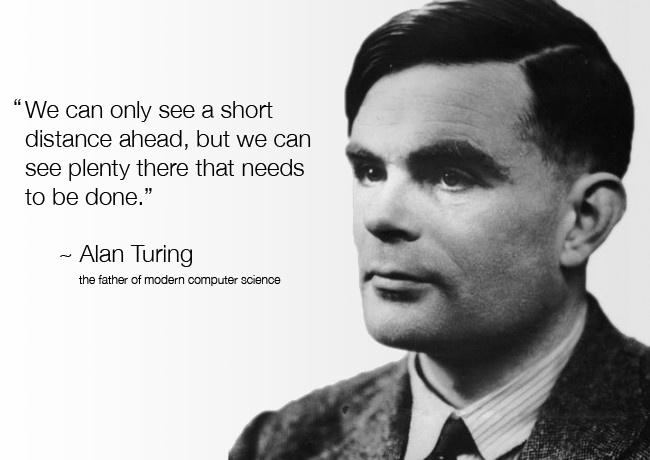 An MT system would at least have to pass the Translation Turing Test and be able to justify its choices relative to the project specifications